CSC8503Revision Lecture
Overview
We’ll first discuss some key features of this year’s paper.

Then, we’ll review the questions in last year’s paper, highlighting the elements we’d need to consider when answering them

We will NOT go through model answers for each question
Exam Key Features
You are permitted to take an approved calculator (see University Regulations, or ask 8th Floor Reception if you need clarification)
Exam is out of 100, and you have 2 hours in which to complete it
ALL sections of ALL questions should be attempted – there are no optional questions
The paper is divided into TWO parts (A and B) – questions within each part should be attempted in order
The parts are NOT equally weighted – keep that in mind when managing your time in the examination itself
2015/16 ExamQuestion 1
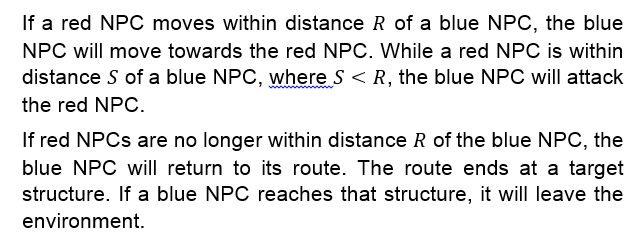 2015/16 ExamQuestion 1
Question 1a
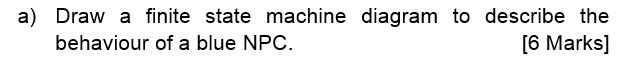 What do we need to consider?
Key elements of a FSM are:
Question 1a
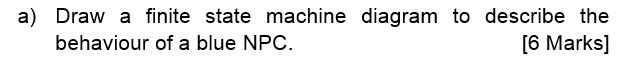 What do we need to consider?
Key elements of a FSM are:
States (duh)
Transitions
Trigger Conditions
Question 1a
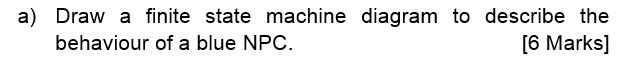 How many states?

Which states are connected by a transition?

What are those conditions?
Question 1a
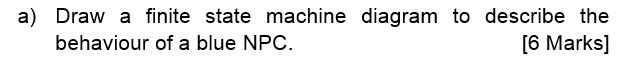 How many states?
6 (including destroyed/left environment)
Which states are connected by a transition?
E.g., Following Route would connect to Move to Red NPC
What are those conditions?
Following Route would connect to Move to Red NPC if a Red NPC is present within distance R
Question 1a
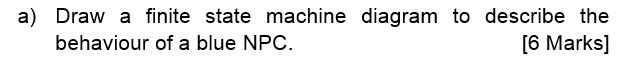 Tricky details?
Remember the question stipulated the Blue NPC – so the answer would anticipate trigger conditions explicitly stating “Red” NPC for the distance checks, etc.
The Dead state – people often forget that one
The Dead state is the only state that doesn’t need an exit condition (e.g., it’s the only state you can reach where you don’t have the possibility of changing state further)
Question 1b
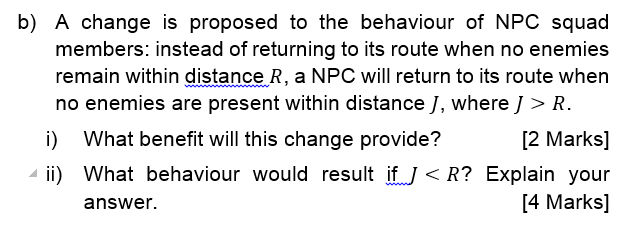 Well, what benefit does this sort of hysteresis provide?

And what happens if we screw up and have J less than R?

Second part is meant to make you think about the actual implementation consequences
Question 1c
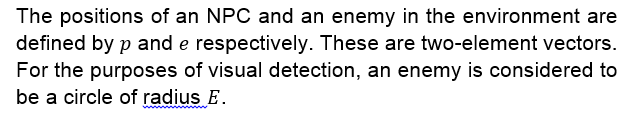 Notice that the question’s scenario evolves over the course of the question. This is especially true in this year’s paper, and is the reason you ought to consider the elements of a Part in order.
Question 1c
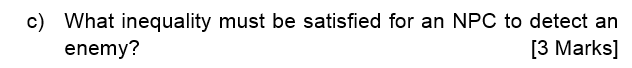 Need to consider the fact that we’re no longer looking at a point-in-a-circle check

Instead, we’re doing a circle-circle check (sphere-sphere in two dimensions)

Rewrite the S-S check to reflect this
Question 1d)
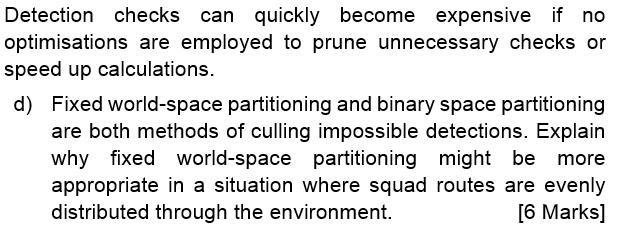 So, curveball – this is a physics question INSIDE an AI question – how devious.
Meant to make sure you ‘get’ how the elements relate to each other.
Once you get over the initial shock, consider what you’ve memorised about world-space partitioning, and apply it to the scenario. Thoughts?
Question 1e)
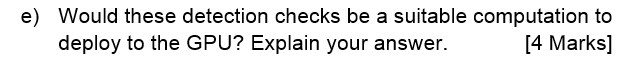 And again, curveball. Now we’re talking about the GPU lectures in an AI question.
Again, testing your ability to understand the principles, not mnemonics.
Is this suitable for GPU compute?
If so, why?
If not, why not?
Question 2a
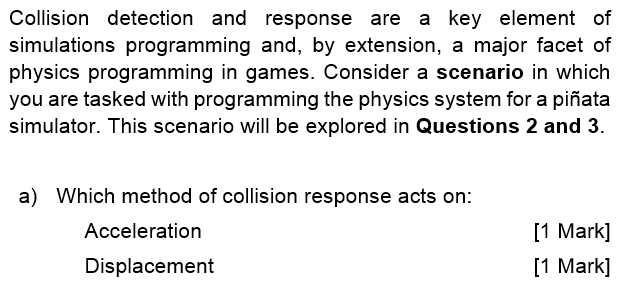 Gift marks if you’ve even glanced at the course content.
Question 2b
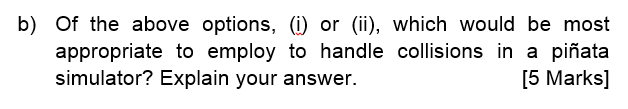 2b needs you to think – what’s a piñata?

What elements are important in a piñata simulation?

Thus, which of these two approaches can best provision those elements?
Question 2c
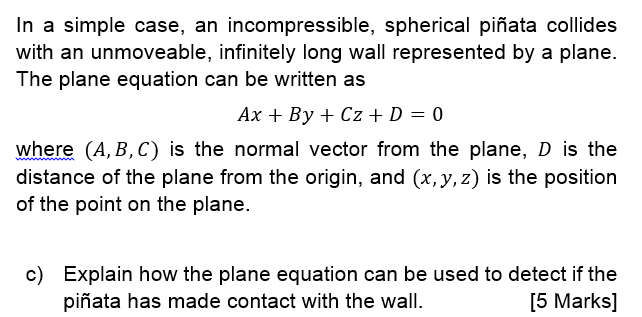 This is a simple sphere-plane intersection check. Explain the equation, and what each element means.
What would happen if this were a polyhedral piñata rather than a sphere?
Questions 2d and 2e
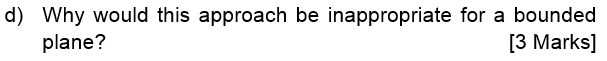 Again, gift marks if you’ve read the handout – what’s the weakness of sphere-plane? How is plane defined?



Trick question.
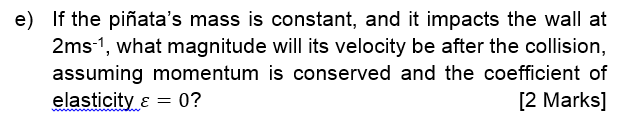 Question 2f
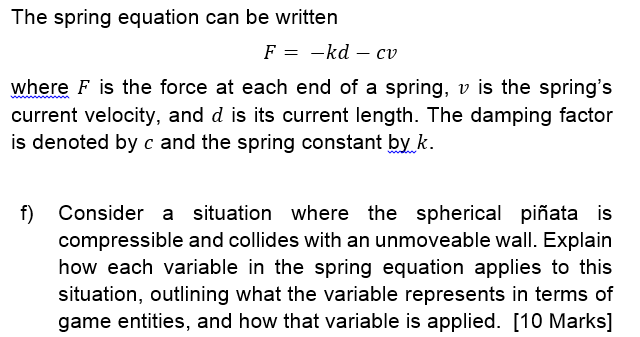 Question 2f
Need to consider each element of the spring equation
What does it mean in this example?
E.g.
F is the force applied to the piñata (because the wall is immovable)
V is the velocity of the piñata at the moment the collision occurs
And so on…
Question 2g
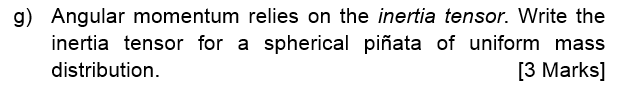 This is bookwork from the handout – it’s one of two inertial tensors you’re meant to be able to recall
What’s the other?
Question 3a
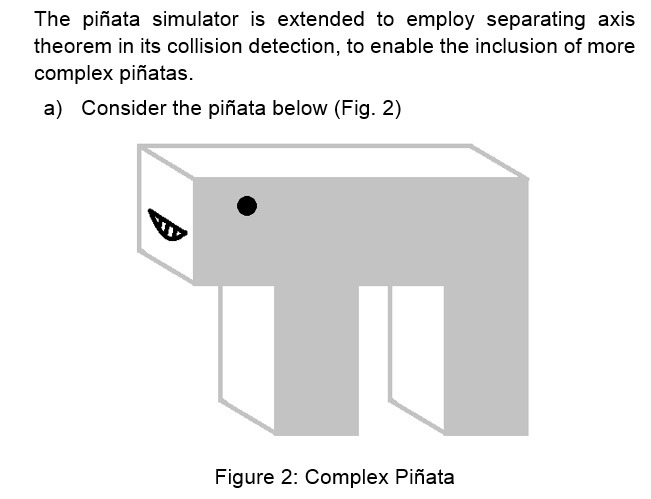 Question 3a
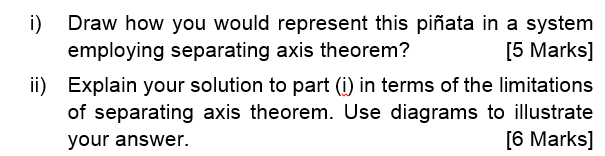 Part i is testing your understanding of SAT – what needs doing to the piñata for SAT to work?

Part ii is ensuring you can explain why that needs to be the case – recall the diagram in the handout, showing the problem.
Question 3b
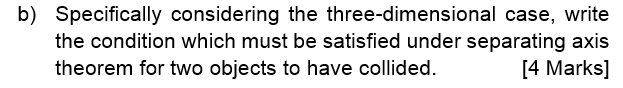 This is bookwork – the answer is in the handout.

What is the condition that needs to be satisfied?
Questions 3c and 3d
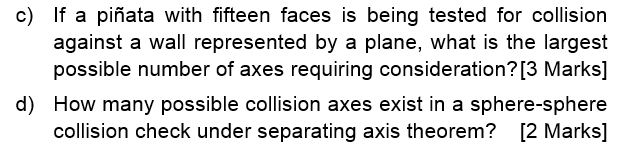 Part c is more bookwork.

And part d is a trick question – what’s our sphere-sphere edge case for SAT?
Question 4
Now, this is where things get fun.

Open up the PDF if you haven’t already, and let’s walk through this question.
Any questions?